نصيحة شركة تنمية نفط عمان للحفاظ على السلامة
Use this Alert: Discuss in Tool Box Talks and HSE Meetings  Distribute to contractors  Post on HSE Notice Boards  Include in site HSE Induction
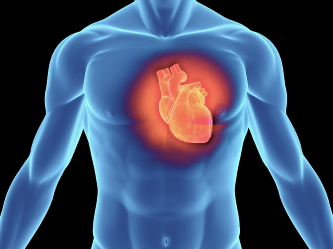 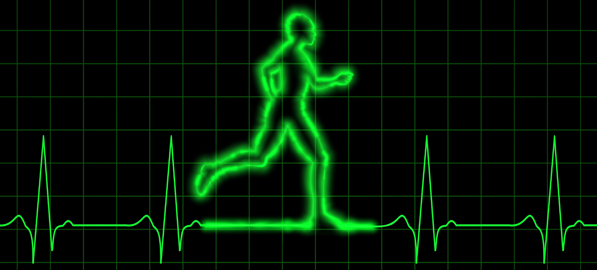 حافظ على صحتك فالصحة تاج فوق رؤوس الأصحاء
1
Contact:  MSE54 for further information or visit the HSE Website                                 Learning No 15                                                                 22/07/2013
الدروس الإدارية المستفادة
وفاة أحد السائقين جراء إصابته بسكتة قلبية أثناء السياقة.
2